Promoting social dialogue on teachers and teaching
Dennis Sinyolo, PhD.
EI Senior Coordinator
Education and Employment  

Dennis.Sinyolo@ei-ie.org
Summary of presentation
What is social dialogue?
To what extent are teachers currently involved in social/policy dialogue? 
Why promote social/policy dialogue on teachers and teaching?
Examples of social dialogue mechanisms
Conclusions and recommendations
What is social dialogue?
“Social dialogue is defined as all types of negotiation, consultation or simply the exchange of information between representatives of governments, employers and workers on issues of common interest. It covers tripartite processes and institutions of social dialogue, such as … collective bargaining” (ILO).

Policy dialogue is part and parcel of policy and decision-making processes intended to contribute to developing or implementing a policy change following a round of evidence-based discussions/workshops/consultations on a particular subject (WHO).
 Example: GPE’s Local Education Groups (LEGs)
Indaba: the African concept of social dialogue
In traditional African culture, an indaba is convened to address problems or issues of common concern. Everyone has a voice and contributes to finding a solution to the problem (s) affecting the community or entire nation. Common understanding reached during the indaba allows everyone to own and support the agreed solutions. 


To what extent are teachers involved in policy dialogue?
Teacher involvement in policy dialogue?
[Speaker Notes: Regional EFA assessments involving teachers and union leaders from 65 countries were conducted
In addition, a survey involving 13 500 teachers and education support personnel was conducted in 129 countries
The report of the study will be launched at the World Education Forum in Incheon on 20 May]
Teacher involvement in decision-making
Social dialogue in Education 2030 FFA
“Teachers … have socio-economic and political rights, including the right to seek decent working conditions and adequate remuneration. Governments should make teaching an attractive, first-choice profession with continuing training and development by improving teachers’ professional status, working conditions and support, and should strengthen policy dialogue mechanisms with teacher organizations” (FFA, par.72).
Social dialogue in Education 2030 FFA (cont.)
“Set up or strengthen mechanisms for institutionalized social dialogue with teachers and their representative organizations, ensuring their full participation in the development, implementation, monitoring and evaluation of education policy” (FFA, par. 74).

Teachers should therefore be in involved in the entire policymaking process
The policy making process
[Speaker Notes: What are the examples of problems that may necessitate teacher management reforms? Teacher absenteeism; shortage of qualified teachers; low numbers of female teachers in rural areas; low pass rates etc. 
How are these problems identified? Through experience or Research (Evidence based teacher reforms essential)
Who should be involved in identifying these problems?  Political parties; Minister of Education; Education Officers at all levels; School Principals; Teachers; civil society
Who sets the agenda (decides which problems should be addressed)? The Minister of Education; the State President; The media; senior officials in the Ministry of Education; teachers; school principals etc.
Who formulates the policy? Minister of Education; Permanent Secretary; Education Officers; School principals; teachers; parents
Who adopts the policy/reform? Parliament; Cabinet; Ministry of Education…
Who implements the reform? School principals; teachers; Provincial and district Education Officers
Where are the teachers in all this?]
Why involve teachers and other stakeholders in social/policy dialogue?
To ensure buy-in, ownership and support from those involved in policy implementation (teachers, school leaders, education support personnel…) 
To ensure buy-in, ownership and support from a wide range of key education stakeholders (government ministries/departments, civil society, parents, development partners…)

 Stakeholder participation and voice in the policy making process is crucial for the success of education and teacher policies
Examples of social dialogue mechanisms
Example 1: 

Local Education Groups (LEGs: part of the policy dialogue mechanism of the Global Partnership for Education (GPE).
Development of education sector plans and GPE funding proposals
Capacity building for effective participation in national policy dialogue: teachers (GRA project) and civil society (CSEF)
Examples of social  dialogue mechanisms (cont.)
Example 2
The International Summit on the Teaching Profession (ISTP): 
An annual event that brings together education ministers and teacher union leaders from OECD and partner countries to discuss how to improve the status of the teaching profession, teacher quality, teaching and learning. 
ISTP co-convened by the OECD, various host governments (beginning with the US) and EI since 2011
EI to initiate regional summits using an adapted model of ISTP,  beginning with Latin America and Africa
Issues addressed in various summits
Conclusions and recommendations
Governments, teacher organisations and other stakeholders should engage in genuine dialogue about the professional status and working conditions of contract teachers and all teaching personnel. Such dialogue may focus on:
Teacher training and professional development 
Teacher evaluation and feedback systems
Teacher support systems, leadership and governance 
Salaries and working conditions
Teaching and learning tools and resources 
Privatisation and commercialisation of education etc.
Conclusions and recommendations (cont.)
2. Governments should provide a legislative framework for social dialogue with teacher organisations, as well as civil society and other stakeholders
3. Governments/teacher education institutions should provide upskilling and upgrading programmes (pre and in-service training) for all unqualified and underqualified contract teachers, leading to certification, qualification and recognition.
4. Governments should develop, finance and implement comprehensive teacher policies aimed to ensure that all learners are taught by qualified, motivated and well-supported teachers
Conclusions and recommendations (cont.)
5. The Teacher Task Force should come up with concrete follow-up activities to the study on contract teachers and this conference, including providing technical support to countries that want to tackle this problem
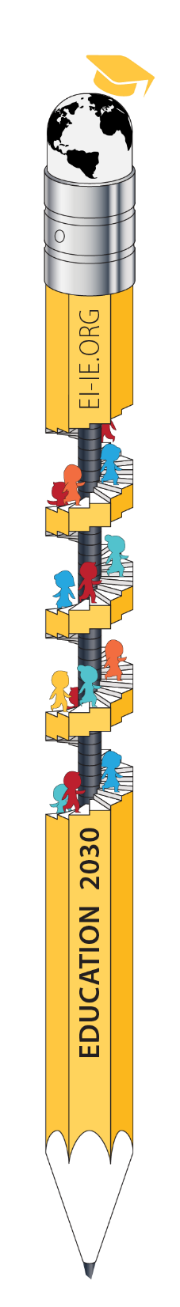 Let us unite for quality education and teachers!
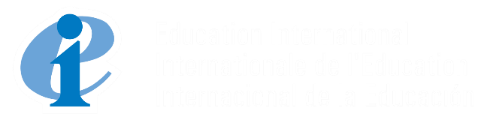 Thank you